PostmodernismBS Education-IIIPhilosophy of Education (EDU-203)
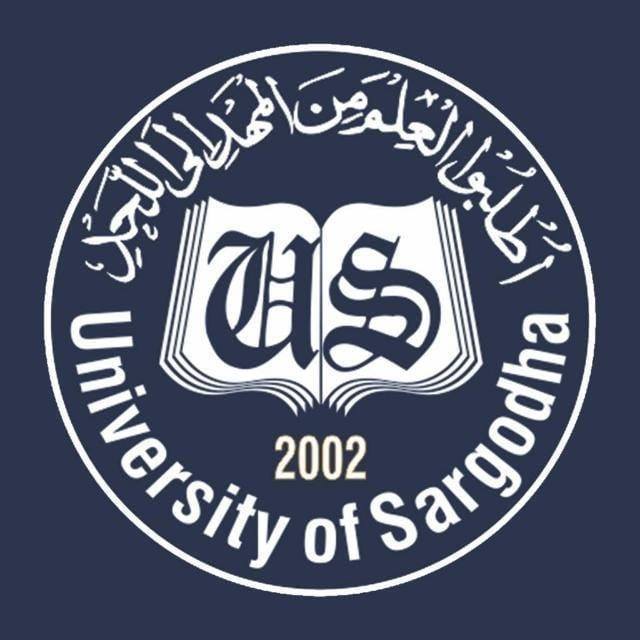 Department of EducationUniversity of Sargodha
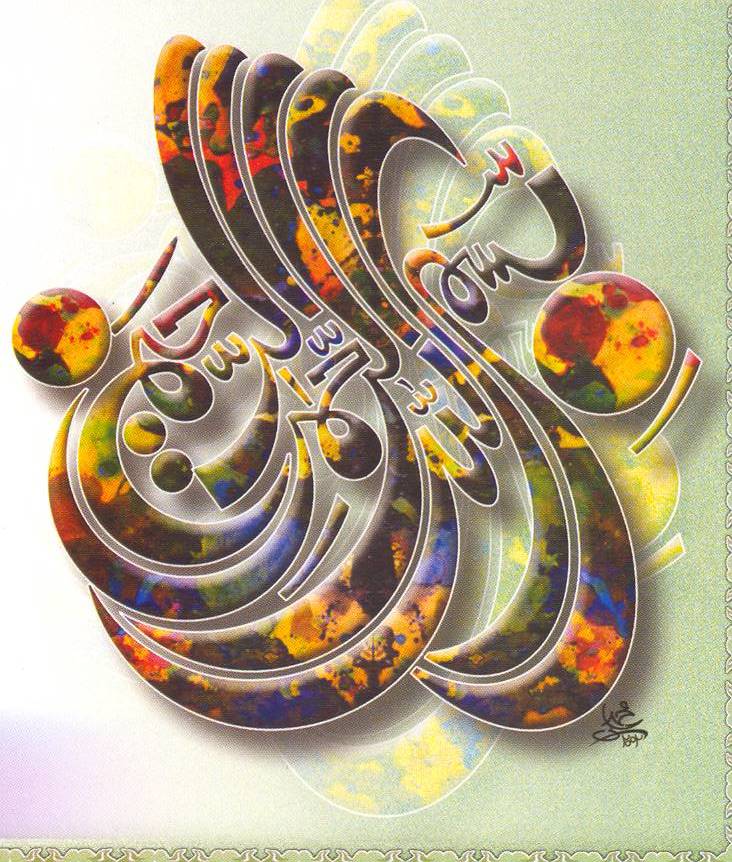 POSTMODERNISM

PRESENTED  BY


Khush Malka, Roll No.31
Fizza Ejaz,  Roll No. 18
Maria Tariq, Roll No.49
Muqadas Aslam Rana, Roll No.32



Philosophy of Education
BS Education (3rd) Self Support
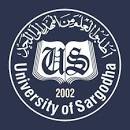 Content list

What is philosophy
Origin of post-modernism
What is postmodernism
Proponents
Metaphysics of postmodernism
Axiology of postmodernism
Epistemology of postmodernism
Education implication 
Aims of postmodernism
Methods of teaching
Curriculum
Reference
Philosophy is the study of general and fundamental problems, such as those connected with reality, existence, knowledge, values, reason, mind, and language. 

  Philosophy is distinguished from other ways of addressing such problems by its critical, generally systematic approach and its reliance on rational argument.

      Philosophy, being nothing but the study of wisdom and truth.( Francis Bacon)

     The word "philosophy" comes from the Ancient Greek 
      (philosophia), which literally means "love of wisdom".

      An art, which has an aim to achieve the beauty, is called a philosophy or in the absolute sense it is named wisdom  (Peter A. Angeles 1981)
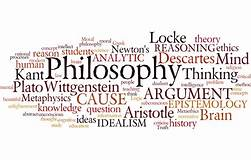 Jacques Derrida

Jacques Derrida
Jacques Derrida was a French philosopher best known for developing a form of semiotic analysis known as deconstruction, which he discussed in numerous texts, and developed in the context of phenomenology
 He is one of the major figures associated with post-structuralism and postmodern philosophy .
Derrida re-examined the fundamentals of writing and its consequences on philosophy in general; sought to undermine the language of "presence" or metaphysics in an analytical technique which, beginning as a point of departure from Heidegger's notion of Destruction, came to be known as Deconstruction
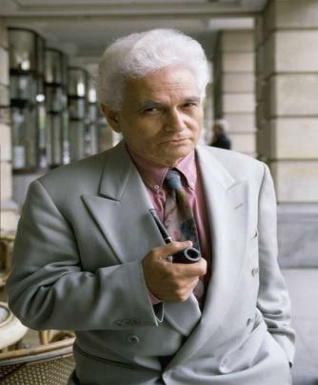 Michel Foucault
Michel Foucault	
      Michel Foucault was a French philosopher, historian of ideas, social theorist, and
      literary critic. First associated with structuralism, Foucault created an oeuvre that today is seen as belonging to post-structuralism and to postmodern philosophy.
 Considered a leading figure of French theory  
His work remains fruitful in the English-speaking academic world in a large number of sub-disciplines.
 The Times Higher Education Guide described him in 2009 as the most cited author in the humanities.
Michel Foucault introduced concepts such as 'discursive regime', or
 re-invoked those of older philosophers like 'episteme' and 'genealogy' in order to explain the relationship between meaning, power, and social behavior within social orders
 The Order of Things, The Archaeology of Knowledge, Discipline and Punish
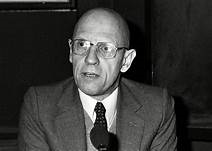 What is Postmodernism

     Before the concept of Post-modernism there was another so-called the Modernism
     It came into existence to the modern period  combined with industrialisation, new social
     classes, democracy and Enlightenment valuest   “ reason and progress”

    This controversial philosophy, he philosophy of  the enlightenment, it is possible that
 “ the establishment of objective  facts and universal vales” (Heywood, 2012)
    Origin of post-modernism
    The term post-modernism was used in the Latin-American literary criticism in 1930s and 1970s  
     Post-modernism cannot be understood by ignoring modernism
   Modernism originated from the thought of “European Enlightenment”  that roughly  began in the middle of 18th century   
   The term modernity is used to donate the type of society that arose in the west during the Enlightment
   Modernism appreciates human intellect as the significant strength and identifies this strength as the basis of a scientific mentality
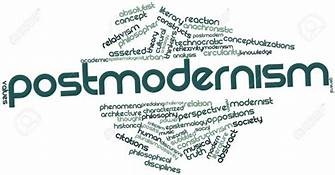 Postmodernism is largely a reaction against the intellectual assumptions and values of the modern period in the history of Western philosophy 
There is an objective natural reality, a reality whose existence and properties are logically independent of human beings—of their minds, their societies, their social practices, or their investigative techniques. Postmodernists dismiss this idea as a kind of naive realism. Such reality as there is, according to postmodernists, is a conceptual construct, an artifact of scientific practice and language. This point also applies to the investigation of past events by
 historians and to the description of social institutions, structures, or practices by  social scientists.
The descriptive and explanatory statements of scientists and historians can, in principle, be objectively true or false. The postmodern denial of this viewpoint which follows from the rejection of an objective natural reality is sometimes expressed by saying that there is no such thing as Truth.
Use of reason and logic, and with the more specialized tools provided 
by science and technology, human beings are likely to change themselves and their societies for the better. It is reasonable to expect that future societies will be more humane, more just, more enlightened, and more prosperous than they are now. Postmodernists deny this Enlightenment faith in science and technology as instruments of human progress. 

Indeed, many postmodernists hold that the misguided (or unguided) pursuit of scientific and technological knowledge led to the development of technologies for killing on a massive scale in World War II. Some go so far as to say that science and technology—and even reason and logic—are inherently destructive and oppressive, because they have been used by evil people, especially during the 20th century, to destroy and oppress others

Reason and logic are universally valid  
i.e. their laws are the same for, or apply equally to, any thinker and any domain of knowledge. For postmodernists, reason and logic too are merely conceptual constructs and are therefore valid only within the established intellectual traditions in which they are used.
1)   METAPHYSICS 

Metaphysics is the branch of philosophy that examines  the fundamental nature of reality,
 including the relationship between mind and matter, between substance and attribute, and  between potentiality and actuality. The word "metaphysics" comes from two Greek words that, together, literally mean "after or behind or among [the study of] the natural". 

Post modernists reject the grant philosophical systems supported to explain reality as an architecture of the universe and the metaphysical assumption that an ultimate ground of being a transcendent cosmic reality exists above and beyond the physical world.
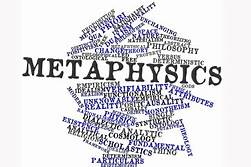 2)   Axiology
Axiology is the come about in a study of values and how those values society. 
Axiology seeks to understand the nature of values and value judgments. It is closely related to two other realms of philosophy: ethics and aesthetics
Aesthetics is concerned with beauty and harmony, trying to understand beauty and what it means or how it is defined. Axiology is a necessary component of both ethics and aesthetics, because one must use concepts of worth to define “goodness” or “beauty,” and therefore one must understand what is valuable and why. Understanding values helps us to determine motive
The postmodernism rejection of metaphysical systems and the analytical tools they examine the language of dominant and suppressed groups reveal much about their views of ethics and aesthetics
Postmodernists rejects the idealists, realist  and thomist metaphysical claims that there are universal and eternal values that prescribe ethical and more actions
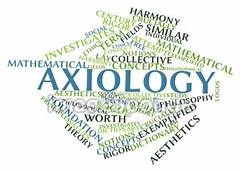 3)   Epistemology
Epistemology deals with the branch of philosophy concerned with the nature and scope of knowledge. It addresses the questions, "What is knowledge?" “
Epistemology also deals with statements of belief.  Knowledge entails belief, and so one’s statement of belief cannot conflict with one’s knowledge. Conversely, knowledge about a belief does not necessarily entail an endorsement of its truth
.E.g "I know about the religion of Islam, but I do not believe in it," is a coherent statement.
 Postmodernism argues against traditional philosophies epistemological  claims that we know objects as they correspond to reality 
Postmodernists suggest that rather than looking outside of the human experience and history  for truth , they advice us to look with in the human past and present to see how claims to truth have originated , been constructed and expressed
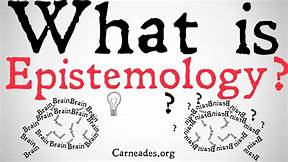 Educational Implication As Post-Modernism
Postmodern philosophers emphasize on creative thinking, individual differences and teacher's role as a guide. there is diversity, democracy, awareness and freedom in educational process. Learning is not a stable program indeed there an opportunity to discuss and share ideas. Postmodern philosophers believe that instead of transferring and reproducing steady fact in educational process, it should be considered invention, innovation and change. In this atmosphere, th teacher's role from transmitter changes to participant in changing process
Creative education is tried to have opportunity for making new ideas. If we want to motivate students, instead introducing a theory, we should talk about it as a problem. In this way students try to solve this problem and they ca discover the theory. Learners should know that famous theories weren't complete at the beginning. They became perfect after continuous experiments. Learners should pay attention to deficiency of present knowledge and know the most of things that today are accepted, in the past was denied
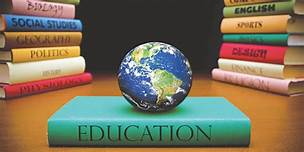 Post-Modernism Educational Aims And Their Relationships With Creativity.

      These aims rise fro learning environment and are formed step by step.
Teaching critical thinking 
       Teaching thinking has been one of the most important educational aim from Plato
Critical thinking means a process of asking and answering the analyzes and justifies. 
In this way it can challenge with traditions and public thinking

 2) Production Of Knowledge
This criticizes modern institutes and believes that for progress of science and knowledge, we should use ne discourses and fresh discussions to discover new rules
       The nature of language games and  special rules demands that people themselves try to produce knowledge and discover new things. 
It believes that  role was only reproduction of knowledge. 
It emphasizes on production knowledge and new thought
Teacher's role in process of teaching- learning and accession
 Teaching-learning process is one of the most important functions in educational systems. Postmodernism has special view to this process.
 Giroux (2003) believe that concerning increase in students' cognizance from information banks, teachers' role should be "how to learn emphasizes on interaction between teachers and students in teaching process. The main condition improving relation between teachers and students is critical discourses with students. Instead of transmission knowledge, teachers emphasize of analysis and justification

Teaching Methods

Corporative learning Method 
In this method which is done in group, students helping each other learn to choose and decide. Listening to each other, increasing the power of hearing opposite opinions, reinforcement of the ability of criticism are the results of the method

 2)   Independent learning Method 
In postmodernism the importance of corporative methods, individual conditions are considered too.
 Derrida (2001) thinks that there isn't the best method of thinking and education. So always the situation and conditions indicate the best method. According to these points, we can assert that equilibrium between independent and corporative learning is very important in teaching-learning process. 

Dialectic Method 
This method is one of the interactional methods which pay attention to different elements about learning. teacher and student should refer information resources and have enough cognizance for discourse In this way they will have positive evaluation from themselves.
Curriculum 
Educational curriculum and content should be on the base of problem-solving. Because in the present world the main need of learners is having ability to solve problems. 
In postmodern curriculum is tried to put students in the process of becoming. In this process teachers and students take part in a discovery journey to investigate things.
 As regarding environmental, social and moral problems are suggestions of postmodern curriculum (Pinar, 1996,)
Postmodern education and curriculum with annulling structure and specific frameworks, try to find new possibilities for production of knowledge which rise from everyday experiences an memories. Palmer (2000)
 Finally we believe postmodern curriculum which is flexible, variable and plural and is related with fact problems in life can be the suitable opportunity for creativity and innovation.
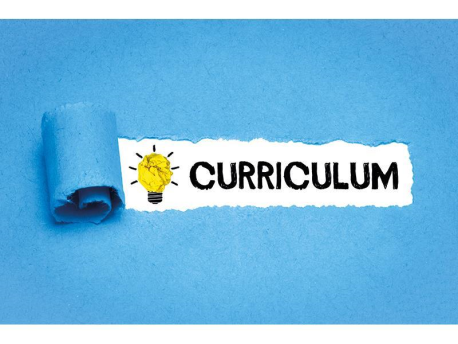 REFRENCE

https://www.britannica.com/topic/metaphysics#ref344380
https://en.wikipedia.org/wiki/Postmodern_philosophy
Amabile, 1990T.M. AmabileThe social psychology of creativity
Verlarg, New York (1990)
Google Scholar
Bagheri, 1996BagheriEducation in postmodern view, curriculum, viewpoints and landscapes
writer: Mahmoud Mehmohammadi, Astan Ghod Razavi, Iran (1996)
Google Scholar
WWW.SLIDESHARE.COM
(Peter A. Angeles 1981
.( Francis Bacon
THANK YOU
POSTMODERNISM

PRESENTED  BY


Khush  Malka, Roll No.31
Fiza  Ejaz,  Roll No. 18
Maria Tariq, Roll No.49
Muqadas Aslam Rana, Roll No.32



Philosophy of Education
BS Education (3rd) Self Support
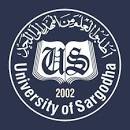